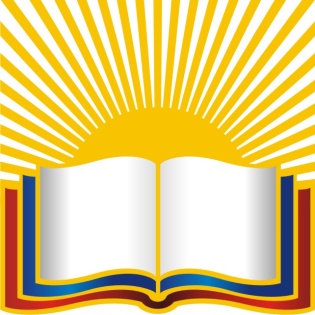 Общество 
«Знание»
«SMART-волонтер»
Проект «SMART-волонтер» реализуется 
при поддержке Министерства социальных 
отношений Челябинской области
«SMART-волонтер»
Цель проекта: Содействие формированию «цифровой» культуры среди людей старшего поколения, через развитие движения «серебряных» волонтеров, их интеграцию в «цифровую» среду и обучение группы SMART-тьюторов..
«SMART-волонтер»
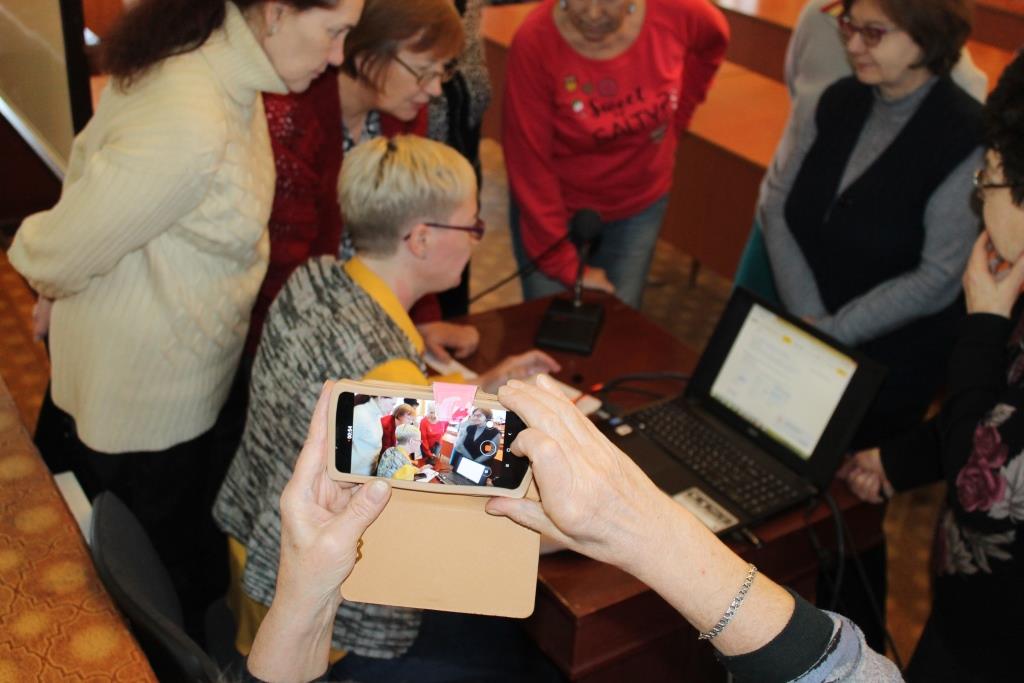 «SMART-волонтер»
Задачи проекта
Расширение инновационных форм, методов и технологий работы с людьми старшего возраста;
Пропаганда волонтёрской деятельности среди граждан пожилого возраста и населения;
Обучение потенциальных волонтеров из числа лиц пожилого возраста;
Обучение «цифровых» тьюторов из числа «серебряных» волонтеров;
Взаимодействие с социально ориентированными НКО, КЦСОНами по обобщению современных практик работы с людьми старшего возраста;
Привлечение внимания общества и власти к решению социально-значимых проблем людей старшего поколения.
«SMART-волонтер»
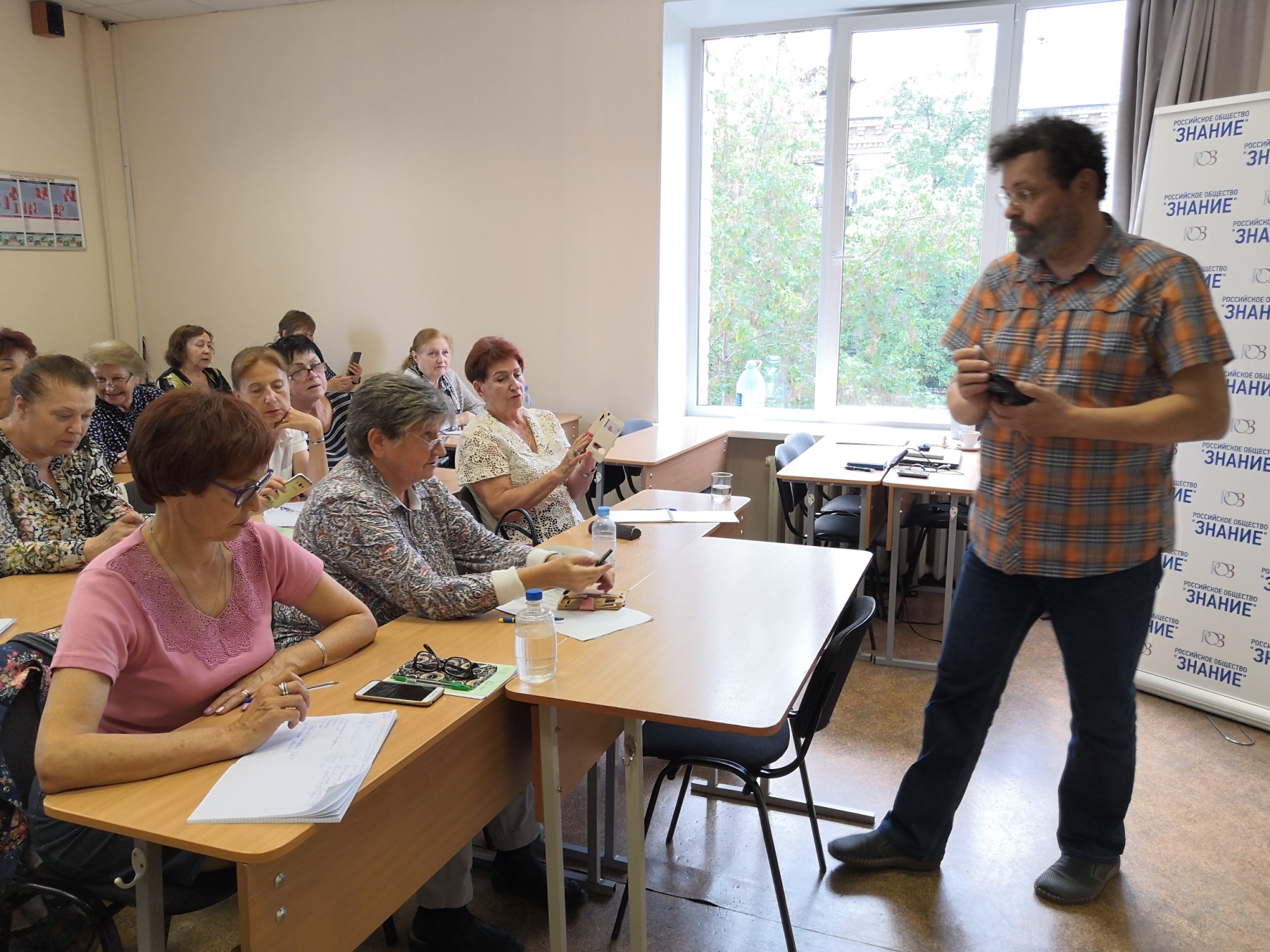 «SMART-волонтер»
Деятельность в рамках проекта:
Проведение курса занятий, лекций, тренингов 
с «серебряным» участниками по развитию навыков 
работы с мобильными устройствами (смартфоны), 
адаптации людей старшего возраста в «цифровой» среде, 
получению информации о возможностях «цифровых» 
технологий и т.п.
2. Пропаганда волонтёрской деятельности среди граждан пожилого возраста и населения
3. Практические занятия, в том числе привлечение в качестве помощников на занятия с «новичками»
«SMART-волонтер»
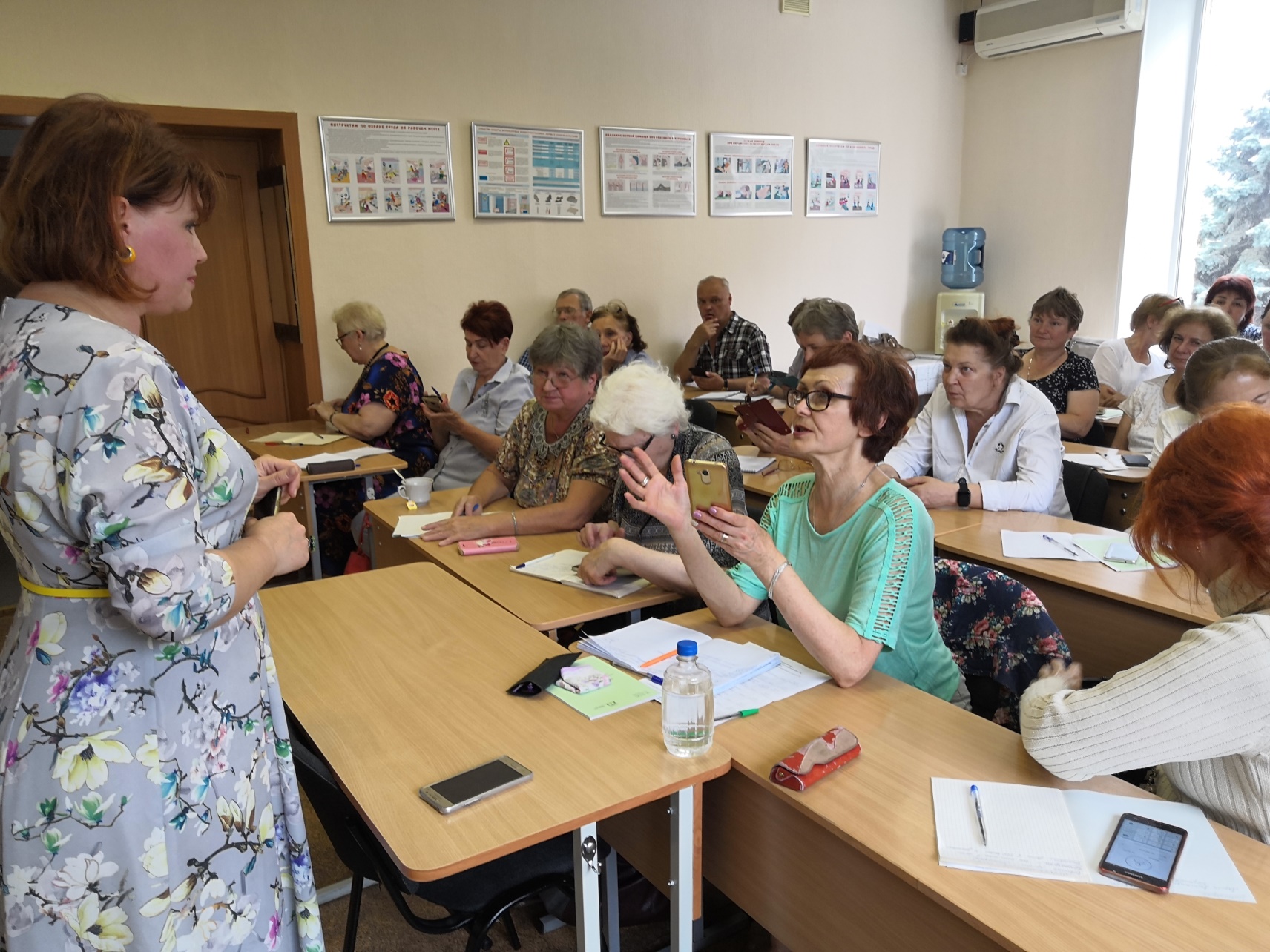 Курсы освоения Инстаграм
«SMART-волонтер»
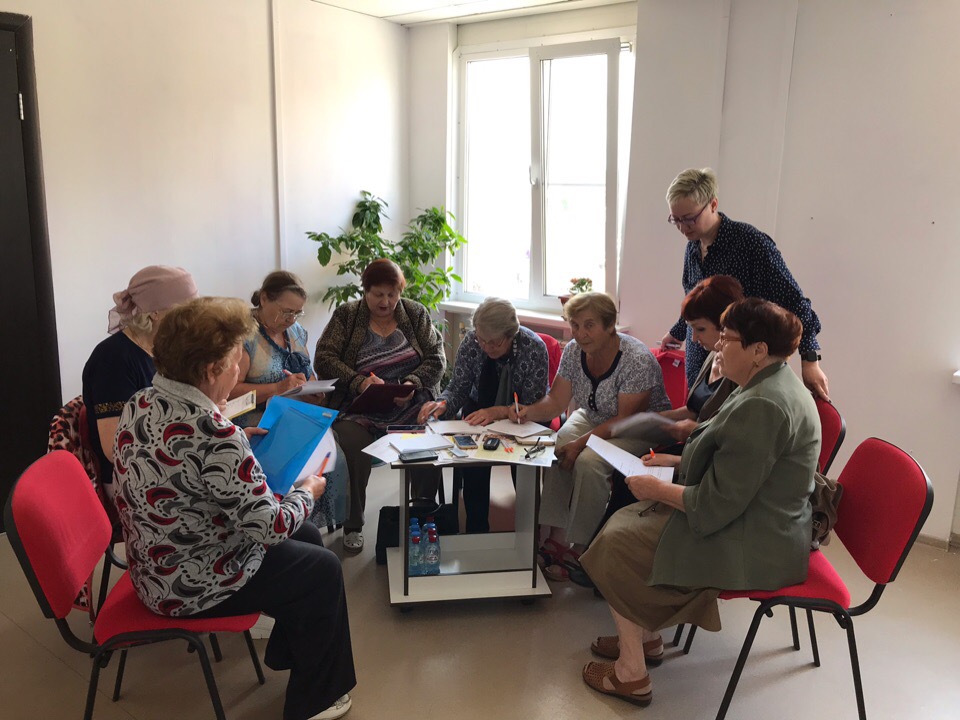 Занятия со smart-волонтерами Красноармейского района
«SMART-волонтер»
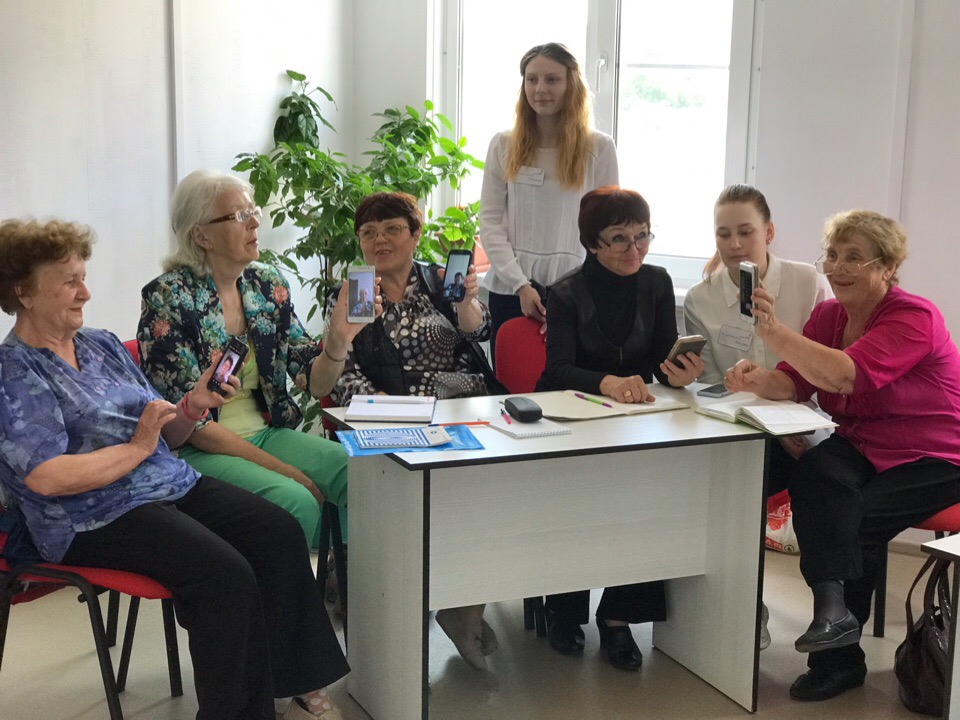 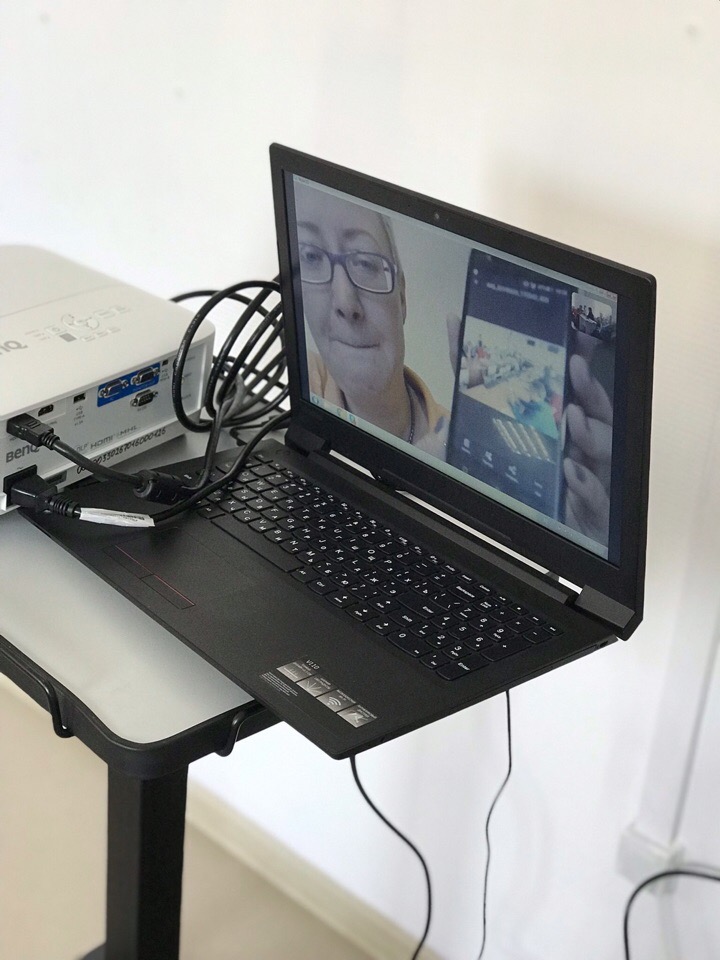 Обучение продолжено по скайпу
«SMART-волонтер»
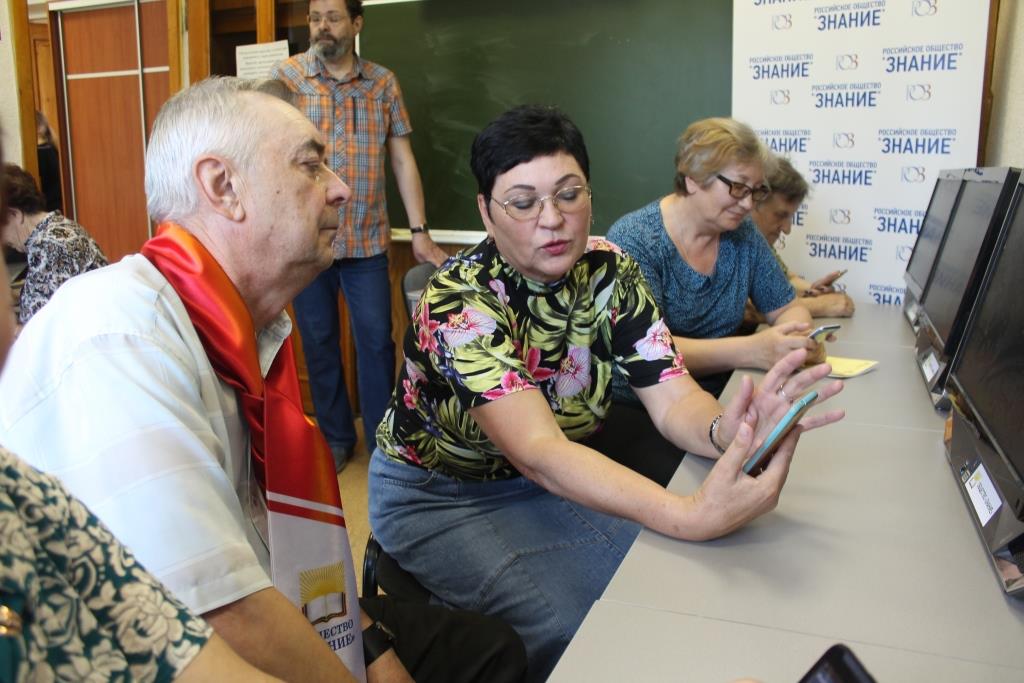 Практика
«SMART-волонтер»
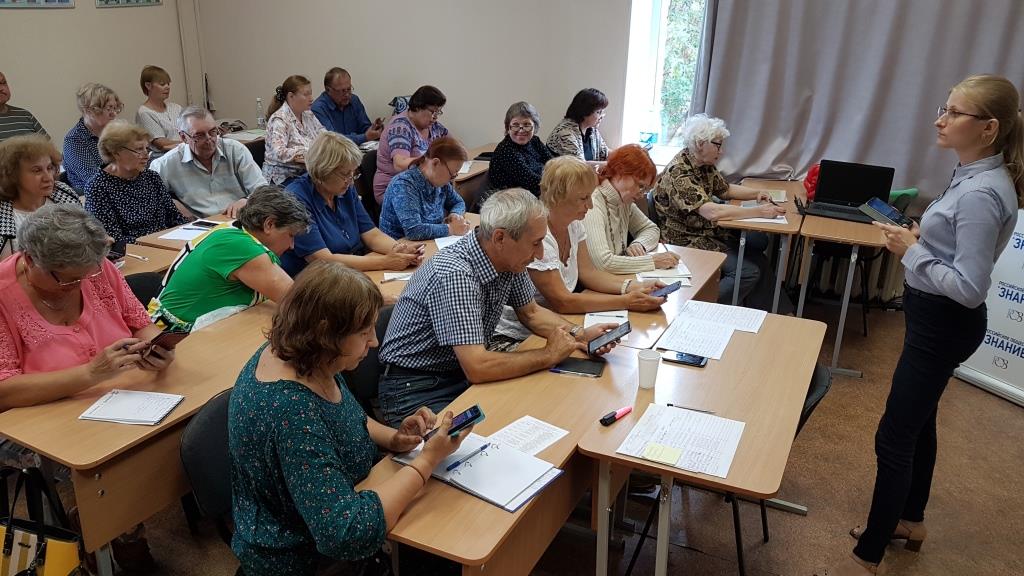 Изучаем полезные приложения для смартфонов
«SMART-волонтер»
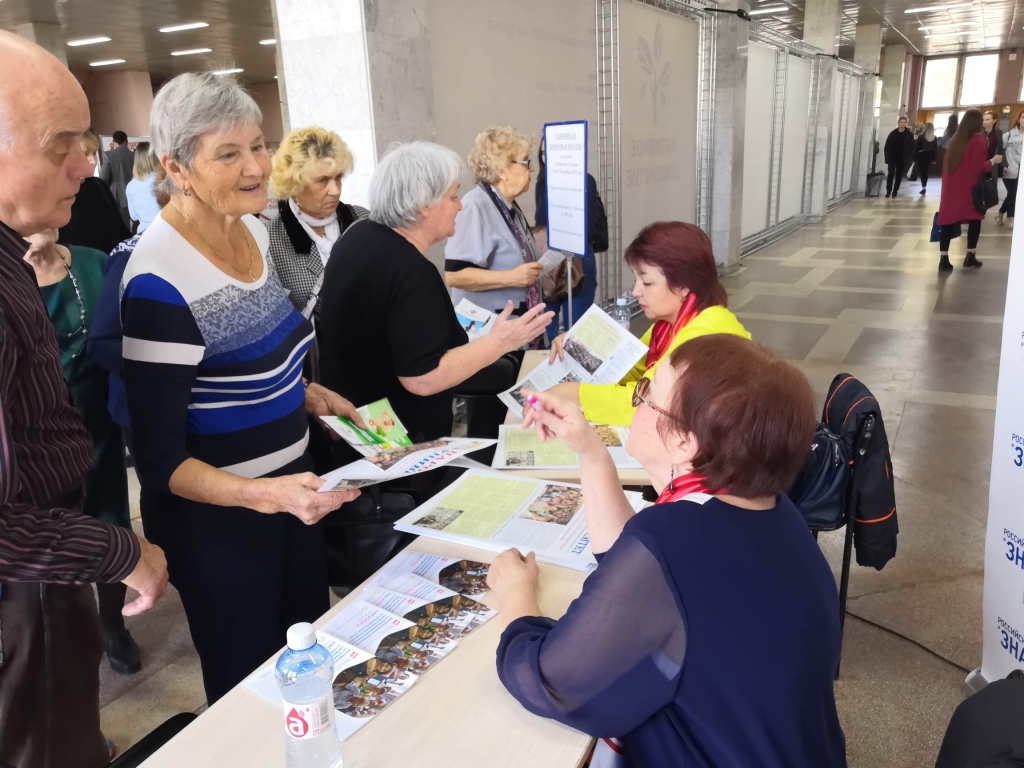 Профилактический форум. Секция «Активное долголетие»
«SMART-волонтер»
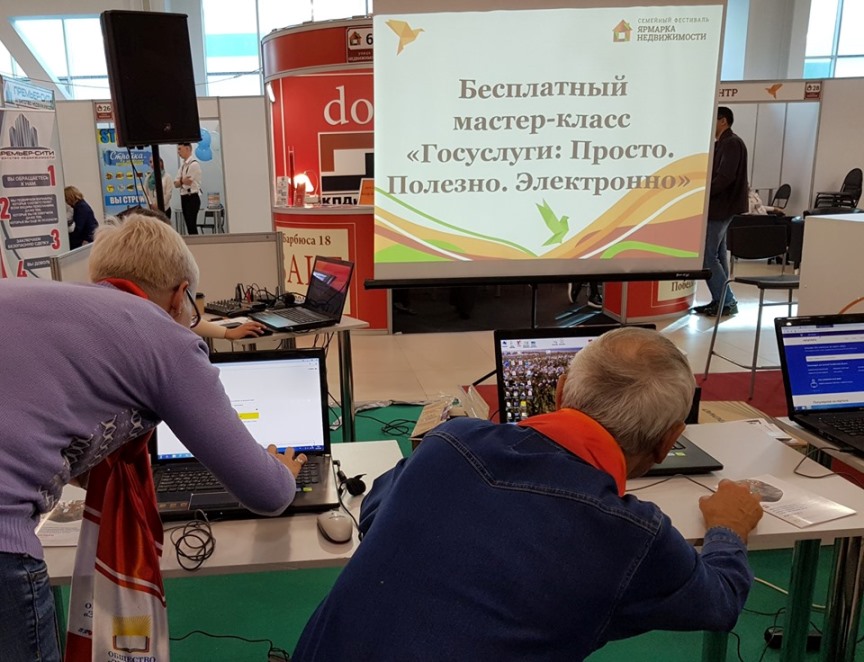 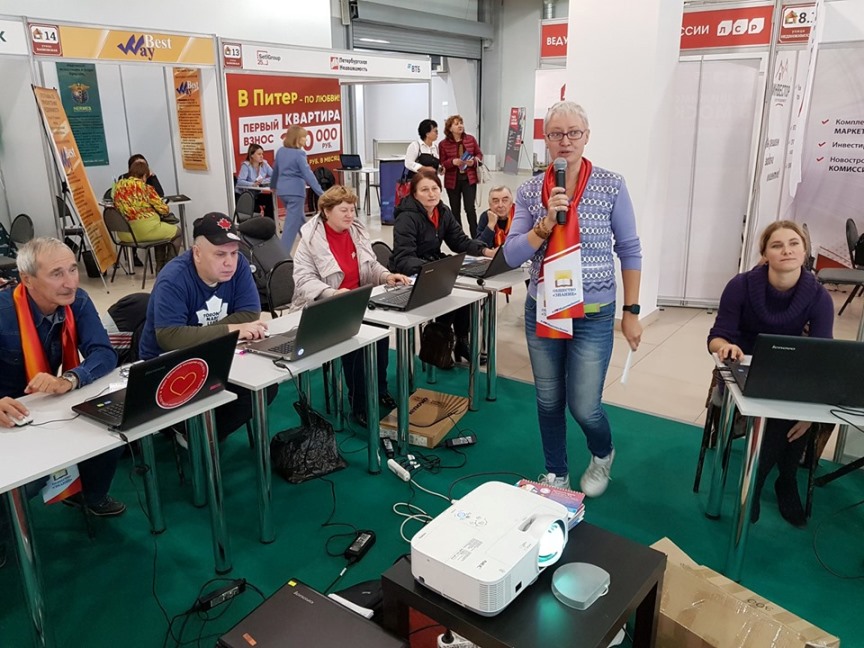 Портал Госуслуги.
Выставка «Недвижимость»
«SMART-волонтер»
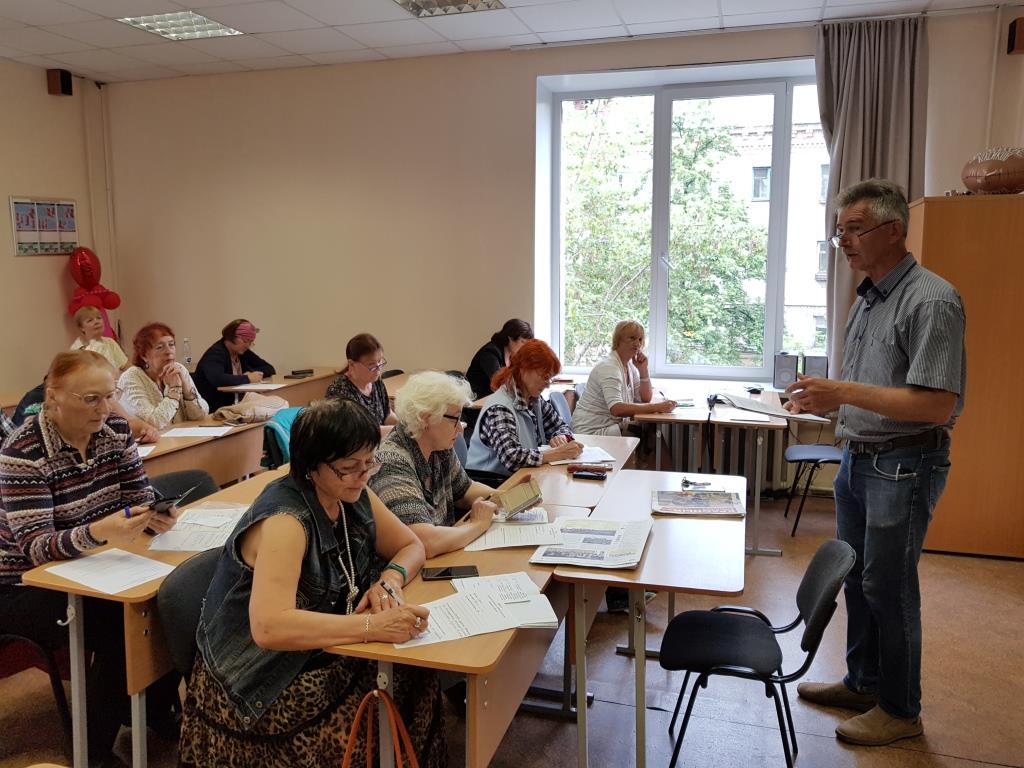 «Продвижение в социальных сетях»
«SMART-волонтер»
Количественные показатели:

Количество участников мероприятий проекта – до 400 человек;
Количество публикаций в сети Интернет, в том числе на сайте организации, в социальных сетях – до 70;
Количество обученных SMART-тьюторов -20 человек;
Количество обученных сотрудников КЦСОНов – до 150 человек.
«SMART-волонтер»
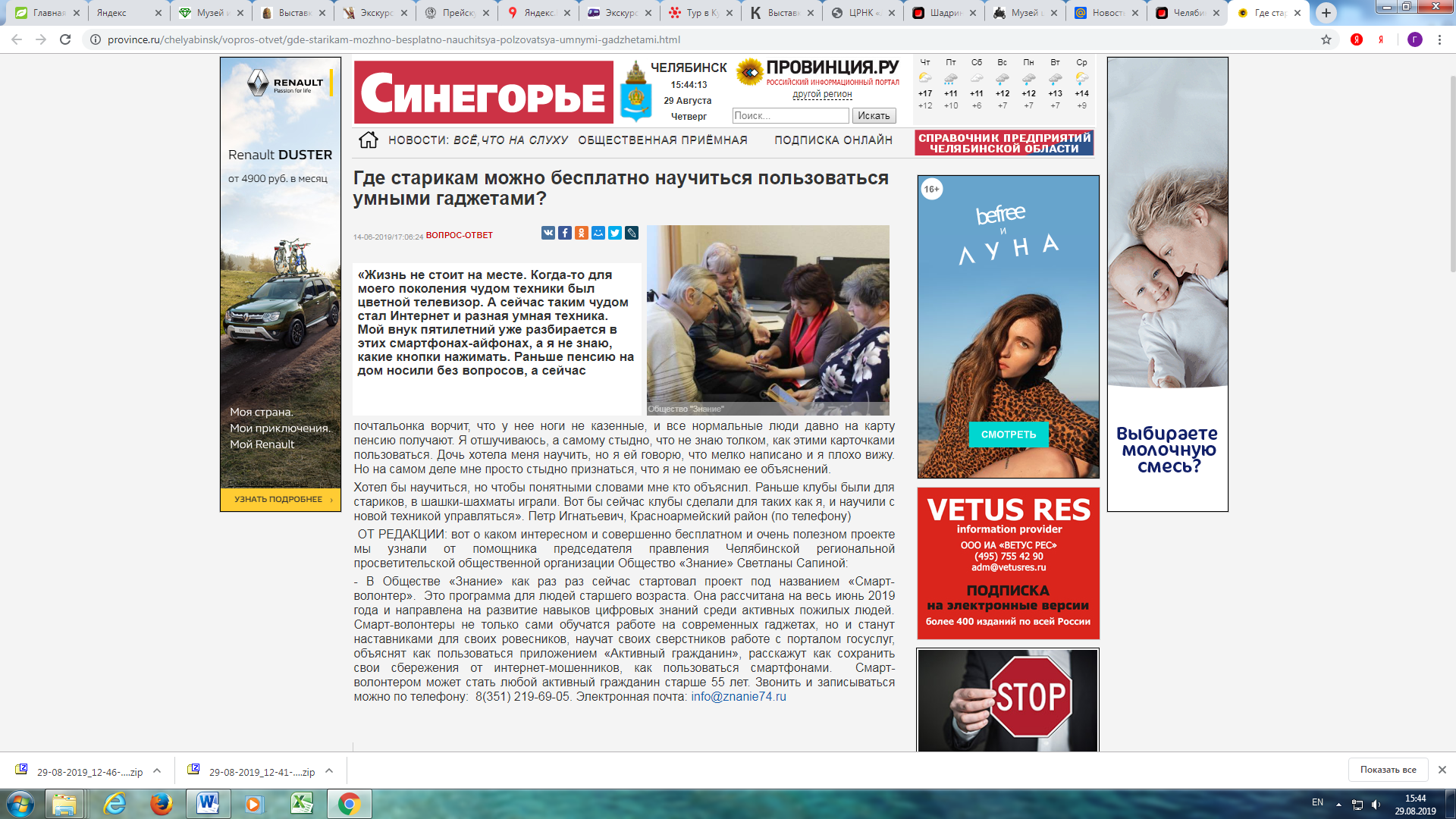 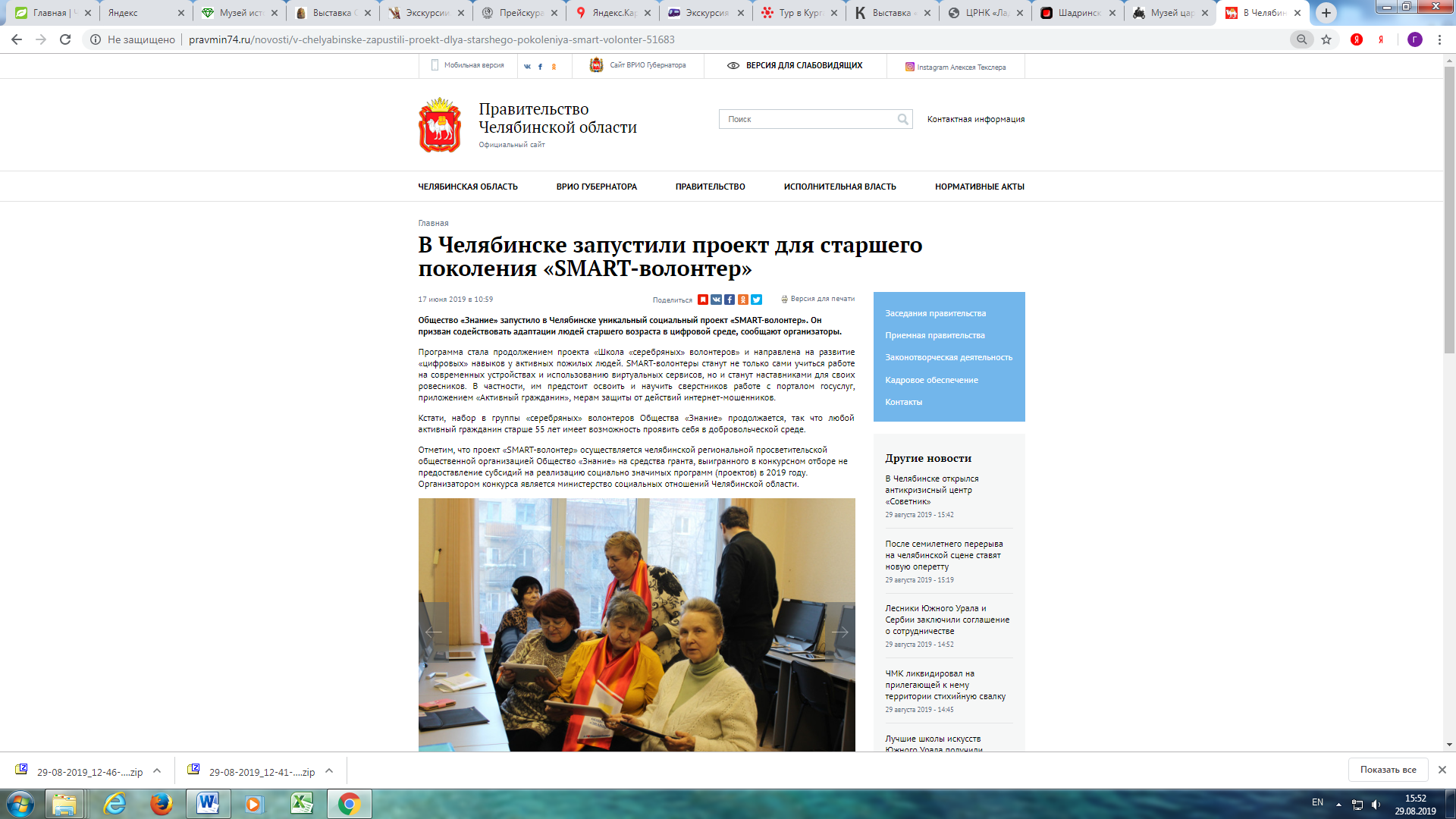 Более 80 публикаций
«SMART-волонтер»
Ключевые фигуры команды проекта
Руководитель проекта : Лушников Владимир Александрович 
                                                                 https://sozidateli.ru/profile/7535
Награжден Благодарностью 
Президента РФ, 
Заслуженный работник культуры РФ,   
член Штаба РО ООД  
«НАРОДНЫЙ ФРОНТ «ЗА РОССИЮ»,  
член Совета при полномочном  
Представителе Президента РФ в УрФО, 
член общественного совета  
при Правительстве Челябинской области,  
член Общественной палаты Челябинской области,  
член Президиума Совета ветеранов Челябинской области,  
Сертифицированный лектор Российского общества Знание"
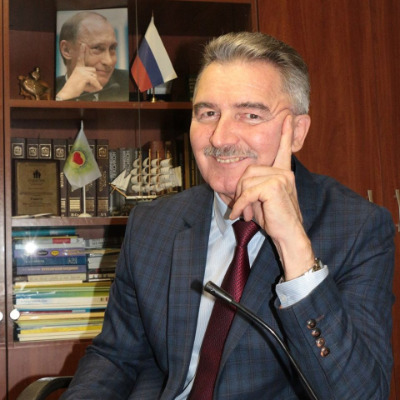 «SMART-волонтер»
Ключевые фигуры команды проекта
Главный бухгалтер проекта  Пестрикова Ирина Валентиновна: опыт реализации грантовых программ более 5 лет. https://sozidateli.ru/profile/8341

• Заместитель руководителя проекта– Лиховидько Ольга Александровна: опыт реализации грантовых программ по социальным проектам с 2010 года. Проведение тренинговых занятий с элементами позитивного мышления по правовой, финансовой грамотности, "цифровой" экономике, «мобильной грамотности» личностному росту, преодолению конфликтов и т.п. 
Сертифицированный лектор Российского общества "Знание". 
Лауреат премии Законодательного Собрания Челябинской области в сфере социального обслуживания населения, 
эксперт Общественной палаты Челябинской области, член общественного совета при Министерстве социальных отношений Челябинской области, Министерстве здравоохранения Челябинской области, Главном Управлении 
юстиции по Челябинской области. https://sozidateli.ru/profile/6508
«SMART-волонтер»
Ключевые фигуры команды проекта
Директор Центра социальных проектов Общества «Знание» Тиканова Галина Николаевна: Сертифицированный лектор Российского общества "Знание", участник Общероссийского слета молодых лекторов. Опыт реализации грантовых программ 4 года https://sozidateli.ru/profile/8241 ; 
• Директор Коркинского отделения Общества «Знание» Куркина Лариса Александровна: Сертифицированный лектор Российского общества "Знание", член Общественной палаты Коркинского муниципального района Челябинской области, организатор первого в Челябинской области форума 
НКО Коркинского муниципального района, преподаватель курсов мобильной грамотности. Опыт реализации социальных проектов более 5 лет https://sozidateli.ru/profile/6928 ; 
. Директор Троицкого отделения Общества «Знание» Верченко Кира Сергеевна: преподаватель курсов компьютерной грамотности, организатор лекционных занятий. Опыт реализации социальных проектов 5 лет, https://sozidateli.ru/profile/12741 ;
• Преподаватель курсов компьютерной и мобильной грамотности Исаков Александр Витальевич  – опыт обучения компьютерной и мобильной грамотности более 5 лет.
«SMART-волонтер»
Наши достижения
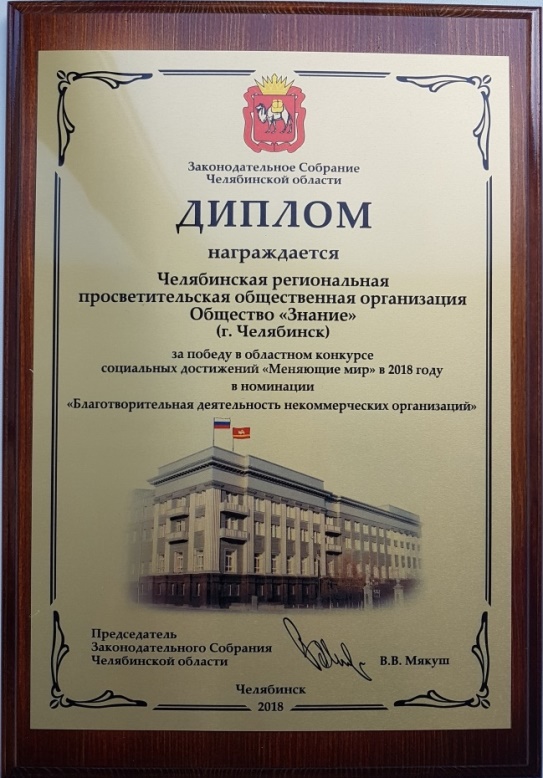 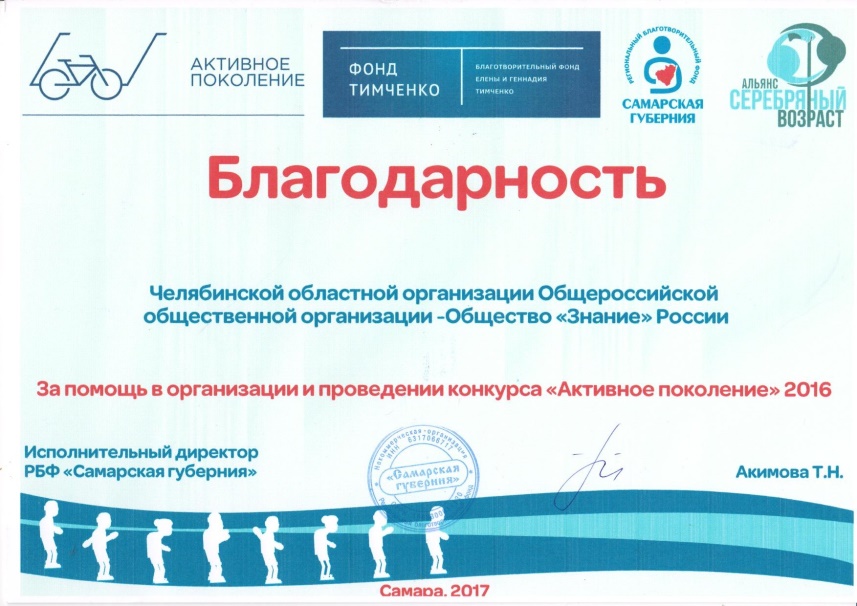 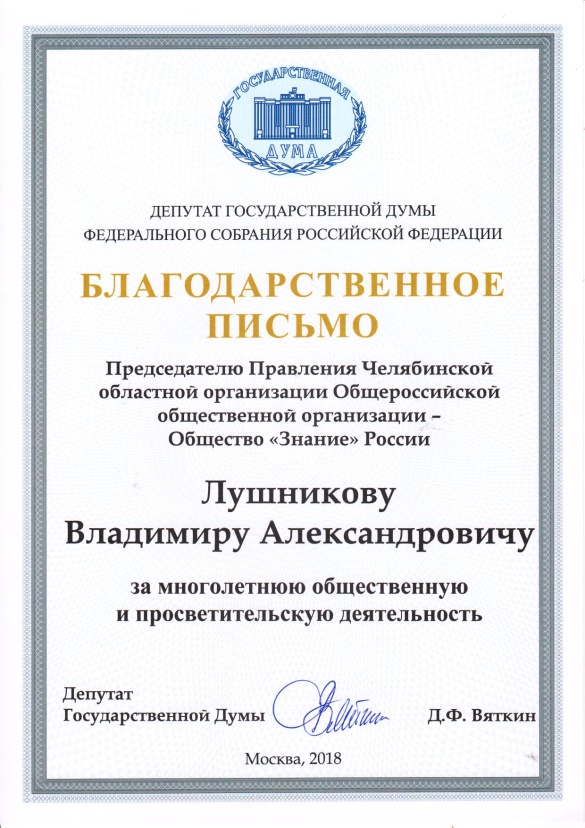 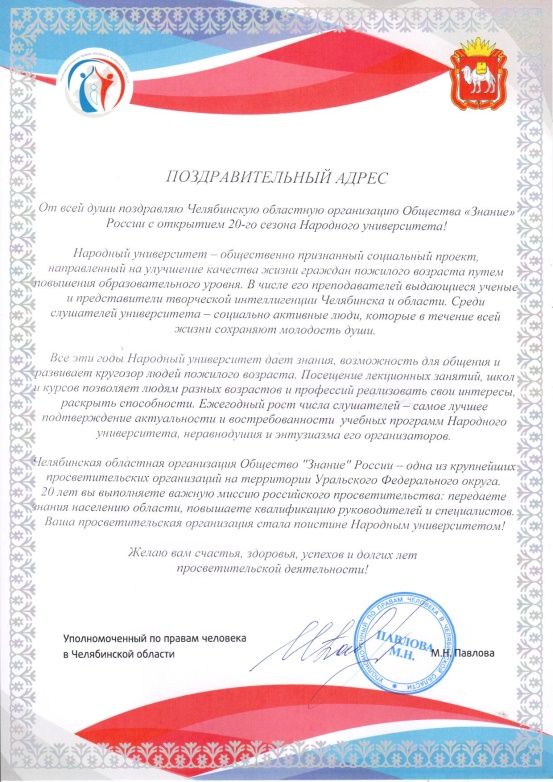 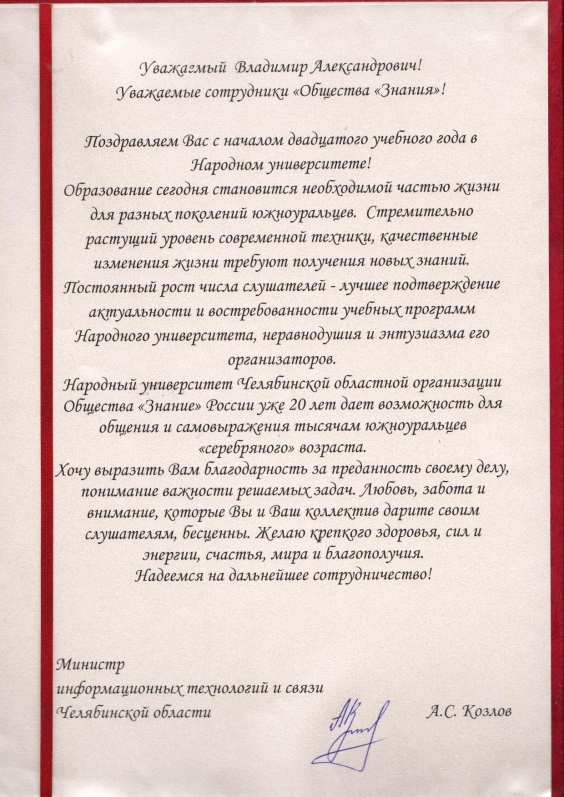 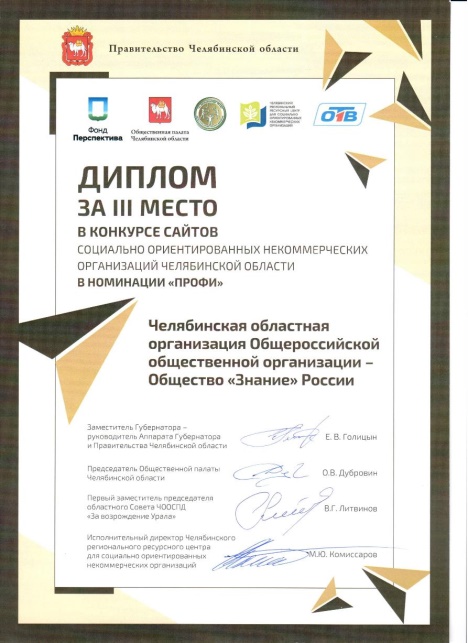 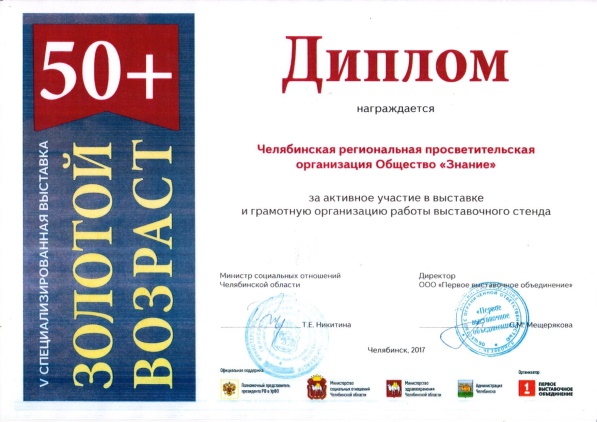 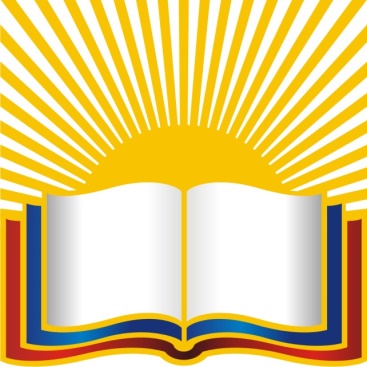 Проект представлен 
Челябинской региональной
просветительской общественной 
Организацией  Общество «Знание»
г. Челябинск, 2020 г.